Management by Competencies
Introduction
[Speaker Notes: poznámky k úvodu:

komentáře k angličtině

predstavit se]
Agenda
Course Introduction
origin
motivation and goals
resources
Management basic
2
Lecture Introduction
Course teachers
Ing. Leonard Walletzký, Ph.D.
Lessons
Mgr. Zuzana Schwarzová
Seminars - starting from 27.2.
3
Course contextand origin
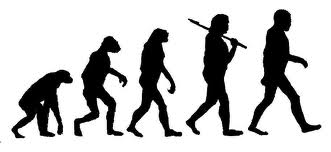 Originally being developed for the Service Science, Management and Engineering (SSME) study program
Based on
existing Management by Competences theory and methodology by Jiří Plamínek
3 years experience of using Management by Competencies in practice
IT people need a „special approach“
4
Course Introduction
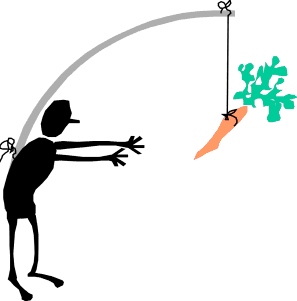 Course motivation
5
Course Introduction
[Speaker Notes: You know, IT is quite complex discipline. It comprises a lot of subdisciplines such as natural language processing, computer graphics, software engineering, user experience design, computer networks. To create something useful and beneficial in real world you need to govern a lot of these IT disciplines plus you have to have skills in non-IT fields such as economics, law, negotiation and so on. Simply put, you need a team of people, of specialists which form skill portfolio demanded by your business. And then you need to organize these people to achieve your goals and objectives. And this is exactly what the management is about. And why it is important. Without people being managed, chaos will reign the state of affairs and goals remain untapped.

And also Management is the constitutional part of the SSME study program, so therefore it is relevant here at the Faculty of Informatics to teach the MbC.]
Course as a Service
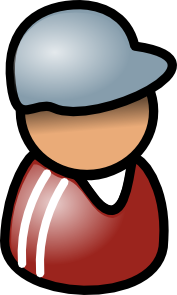 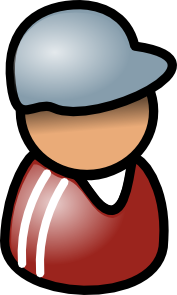 Client:
you
Provider:
me
partners
student-teacher
lectures/seminars
interested in
experienced in
Target:
Enterprise organization
6
Course Introduction
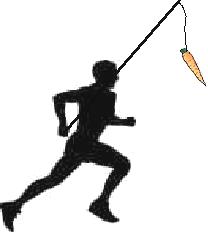 Course goals and value proposition
7
Course Introduction
[Speaker Notes: to encourage you to run new business]
Value co-creation
2 hours per 1 week
All together
2 hours per two weeks
Two alternating groups
“Home” works in teams
8
Course Introduction
[Speaker Notes: we have 3 hours a week all together]
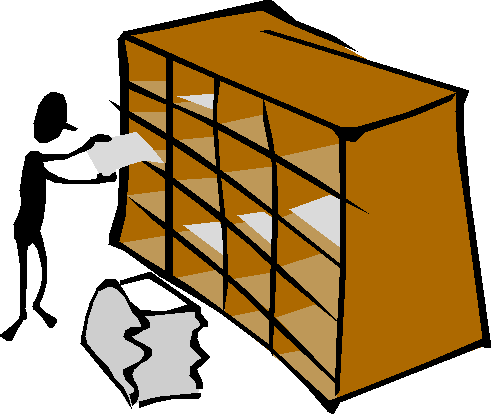 Course organization
Lectures: Two-hour lectures are held each week, focusing on theoretical concepts supplemented with examples.
Seminars: two hours every 14 days (equivalent to one hour per week ), concentrate on practical issues and training. These sessions involve working on practical examples from real company
9
Course Introduction
[Speaker Notes: differences from last run:
  * the last run was first run
  * it was just one hour lecture and one hour seminar]
Course resources
10
Course Introduction
Course and MbC resources
11
Course Introduction
Outline of the course
12
Exam
30% - seminar work
60% - test at the end of the semester
50% open questions
50% optional questions
Management by competencies (the basic) is the part of the state exam
13
Main tasks of the management
is to form the production process
and increasing of the output
to fulfill the company goals
in the highest level possible
Management from the company perspective
15
5 phases of the management
Leadership
Leading and Leadership
Guiding and influencing individuals or a group towards a common goal.
Setting a clear vision and communicating it effectively.
Providing the necessary information and methods to realize the vision.
Balancing the conflicting interests of all members or stakeholders.
Demonstrating creativity in difficult situations.
Not just about authority, but about qualities, actions, and impact.
17
Leadership styles
18
Goals creation
Main idea: the maximization of the profit
Main goal – our version of maximization of the profit
The question – what profit?
Short term – in one fiscal period (year or shorter)
Long term – in more than three years or more
Analyze the possibilities – the ways how to reach the main goal
Choosing the best option
Planning and realization
Control
Need to control realization process
In the basic, it is the comparison between the plan and reality
Must contain also the adaptation part (when you need to change the plan)
The part of the realization
Does the realization go in the right way? 
Monitoring must be an everyday task!
Response to mistakes or deviations
Control after realization only is not effective
Then we can only analyze the reasons of failure
After realization we should evaluate the whole process and suggest the improvements
Coordination
Organizing and synchronizing activities of individuals and departments.
Relationships and synergy among teams and departments
Aligning efforts towards common goals.
Order of the tasks and goals, their structure
Ensuring effective and harmonious teamwork.
Collaboration within the team
Facilitating clear communication and conflict resolution.
Conflicts are normal
The role of the manager is to achieve a solution that is acceptable for everyone but best for the company
Enhancing efficiency and achieving organisational objectives.
The goal is not that everyone is happy, but everyone is working for the company
Information in management
Processed data used in decision-making.
The question of data quality
Basis for planning, controlling, organising, and directing.
Where are the information?
Conclusion
Main goals of the management
Why do companies need management?
What are the sources for decisions?
Specific role of information and IT
Acknowledgement:This presentation was improved by using Microsoft Copilot.
25